Bazele Tehnologiei InformaţieiCurs 10
Prof. dr. Răzvan Zota
ASE Bucureşti
Facultatea de Cibernetică, Statistică şi Informatică Economică
zota@ase.ro

https://zota.ase.ro/bti
Conţinut
Modul de lucru al unui microprocesor 
Ciclul fetch-execute
Timpi de acces
Performanţe
2
Memoria
UCP
AX
Magistrala de sistem
0000 1001
1000 1011
IP
Ciclul fetch-execute
3
UCP
Memoria
AX
Adresa instrucţiunii
RAM
0000 1001
Magistrala de adrese
1000 1011
IP
Etapa fetch - a
1000:0001
1000:0010
Adresa segmentată de memorie
4
Etapa  fetch - b
UCP
Memoria
AX
Codul instrucţiunii
RAM
RI
Magistrala de date
IP++
1000:0001
0000 1001
R I = Registru de Instrucţiune
1000:0010
1000 1011
Adresa segmentată de memorie
5
UCP
Memoria
AX
Adresa datelor
RAM
0000 1001
Magistrala de adrese
1000 1011
IP
RAM = Registru de Adresare a Memoriei
Etapa execute - a
1000:0001
1000:0010
Adresa segmentată de memorie
6
Etapa execute - b
UCP
Memoria
AX
Date: 1234h
RAM
RI
Magistrala de date
IP++
1000:0001
1000 1011
R I = Registru de Instrucţiune
1000:0010
0011 0100
0001 0010
1000:0011
Adresa segmentată de memorie
7
[Speaker Notes: 12345678h]
Timp - F
Timp - E
Unitatea de control (UC)
Unitatea aritmetico/logică
(UAL)
Fetch
Execute
Ciclu maşină  “fetch – execute”
8
Regiștrii microprocesorului
Unitatea de control
Unitatea aritmetico/logică
Ceasul
UCP
Componentele de bază ale unui microprocesor
9
Programe
UCP
Memoria
Date
Procesor, date, memorie
Procesorul acţionează asupra datelor stocate în memorie sub controlul unui program stocat, de asemenea, în memorie.
10
Instrucţiunea
MOV   AX, 1234
Operanzi
Codul operaţiei
Majoritatea instrucţiunilor au un cod al operaţiei precum şi unul sau mai mulţi operanzi
11
MEMORIA
6 7 2 3
1000 : 3002
1 2  3 4
1000 : 3004
7 8 9 6
Valoarea lui var
1000 : 3006
Adresa de deplasament (OFFSET) a lui var
Adrese de memorie si valori
12
[Speaker Notes: 2^16 Bytes=64KB
B=Bytes
B=bits
Un fisier de 500KB se va transfera in cat timp??
1000 Kbps:8=125 KBps]
MEMORIA
6 7 2 3
1000 : 3002
1 2  3 4
1000 : 3004
7 8 9 6
1000 : 3006
Adresa de segment
Adresa de deplasament (offset)
Adresare segmentata
13
1000 : 3006
Adresa de segment
Adresa de deplasament (offset)
- adresa de segment se deplasează la stânga cu 4 biţi - o cifră hexa
- se adună adresa de deplasament 
- se obţine adresa efectivă pe 20 de biţi (5 cifre hexa)
1 0 0 0 0 +
3 0 0 6
1 3 0 0 6
Construirea adresei efective din adresa segmentată
14
[Speaker Notes: Sa se calculeze adresa efectiva a adresei segmentate: 1A2B:347F
1A2B0+
  347F
---------
1D72F]
Ierarhia memoriei
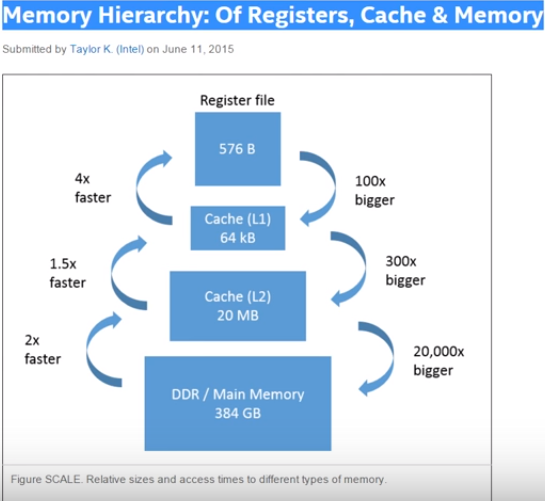 15
Caracteristici ale memoriei: latența
Latența
Definiție: Latența este intervalul de timp dintre inițierea unei acțiuni și începutul transferului sau răspunsului efectiv al datelor.
În ierarhia de memorie: În ierarhia de memorie, diferite niveluri de memorie au latențe variate. În general, nivelurile superioare ale ierarhiei (mai aproape de CPU) au o latență mai mică, ceea ce înseamnă că pot furniza date mai rapid. De exemplu:
Registrele CPU: Latență foarte mică.
Cache-ul L1, L2, L3: Latență redusă.
Memoria principală (RAM): Latență moderată.
Stocare (hard disk-uri, SSD-uri): Latență mai mare în comparație cu RAM-ul.
16
Caracteristici ale memoriei: persistența
Persistența
Definiție: Persistența se referă la capacitatea datelor de a “supraviețui” prin diferite stări sau sesiuni.
În ierarhia de memorie: Persistența este adesea asociată cu stocarea non-volatilă, cum ar fi hard disk-urile sau discurile de tip SSD. Datele stocate în aceste tipuri de memorie persistă chiar și atunci când alimentarea este oprită. În contrast, memoria volatilă, cum ar fi RAM-ul, își pierde conținutul atunci când se întrerupe alimentarea.
RAM: Memorie volatilă (non-persistentă).
Stocare (hard disk-uri, SSD-uri, USB flash): Memorie persistentă.
Concluzie: latența se concentrează asupra vitezei de acces și transfer al datelor, în timp ce persistența se referă la capacitatea datelor de a “supraviețui” prin diferite stări sau cicluri de alimentare.
17